Gender Studies                              Fem-3Ms. Lindsay
Aim: How has the feminist movement gained rights for women?

Do Now (ON YOUR OWN): How do you decide what is the MOST IMPORTANT information in a text? 

HW Due Today: Take out your notes from the movie & have them on your desk
[Speaker Notes: Share your Coggle with me]
Domino Share: How do you decide what is the MOST important information in a text?
Each group pick a person to share first.
Raise your hand if you are going first.
Go in a circle. Everyone shares an answer.
Choose a reporter to share 1 idea your group talked about.
Reporters raise your hands.
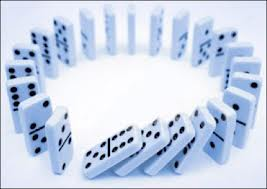 IN YOUR GROUP: Read the timeline in front of you
DISCUSS:
Which events are most important?
Why is this event important? 
(What happened IN OUR OWN WORDS?)

*Hint: If one event is on BOTH timelines, it’s probably pretty important.
FOR EACH EVENT…
Make a poster with:
A title
The date
Summary of what happened in ONLY A FEW WORDS
Important people (if any)
Define any important vocabulary 
Only define vocabulary if you can’t use another word to explain what it means
Example Poster
Aug. 28, 1963
March on Washington

200,000+ people marched for freedom & economic equality* for Black Americans

Dr. Martin Luther King Jr. – “I Have a Dream” speech

*economic equality: equal pay for equal jobs
Chronological Order
Anyone with a poster will bring the poster SILENTLY into the hallway & line up against the wall. 
Anyone without a poster will SILENTLY help arrange the students in order to form a human timeline.
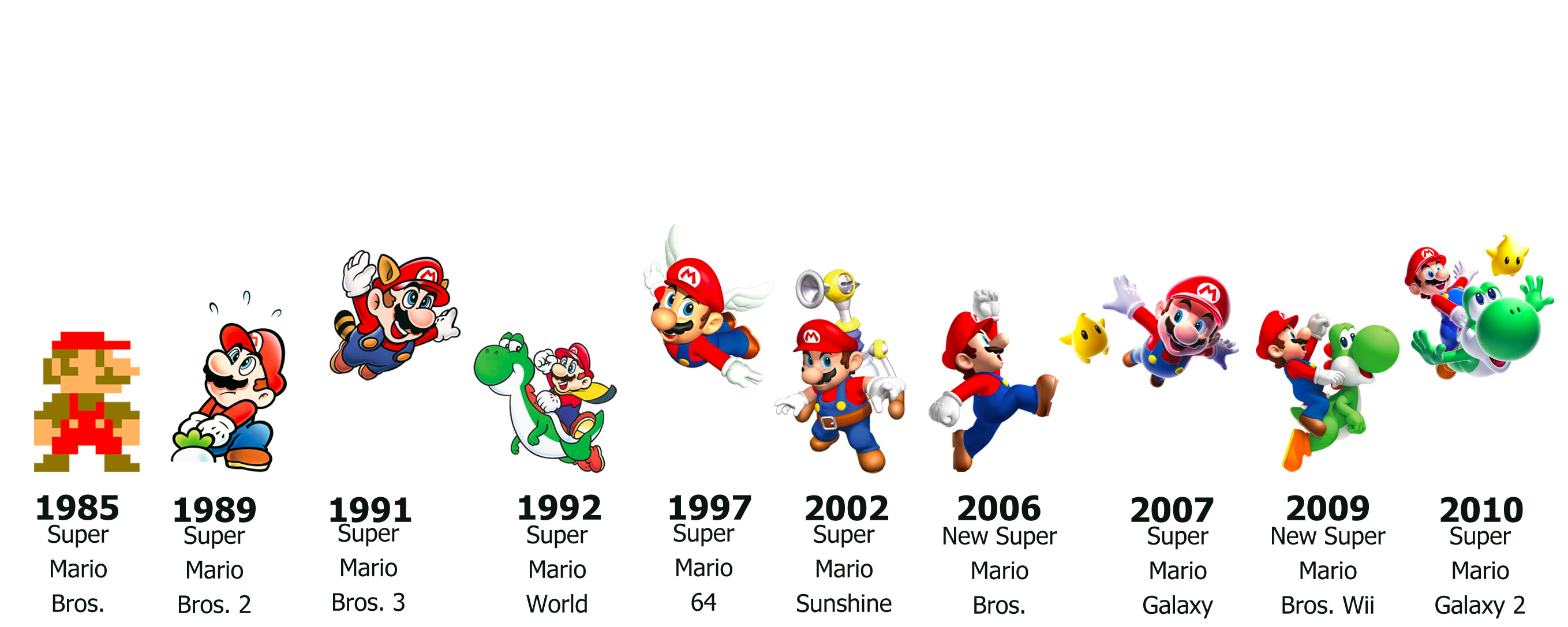 [Speaker Notes: Teacher numbers the events]
Gallery Walk
Take your timelines.
Everyone will start at a different numbered event. 
Write the date & most important information on your timeline worksheet. 
Move around the room in chronological order (clockwise).
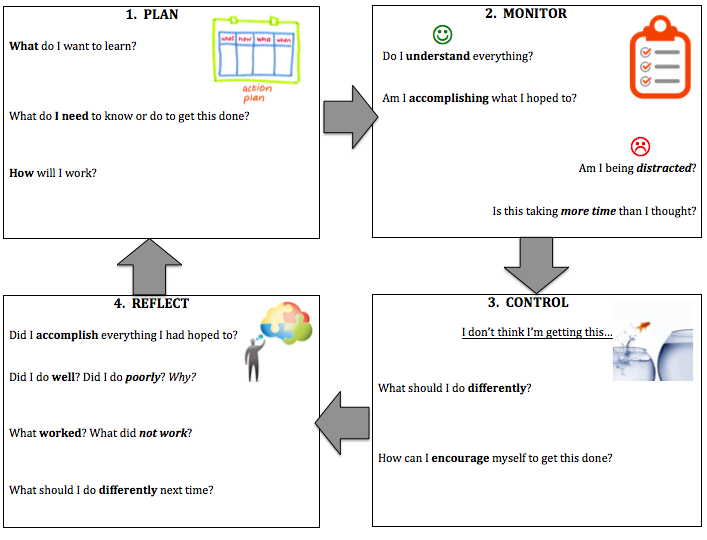 PICK YOUR OWN HOMEWORK!
What more do you want to learn? 
How can you learn this?
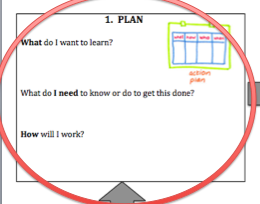 EXAMPLES
I want to know more about…


So, I am going to find this information in a …
News article
Opinion piece 
Video 
Wikipedia 

Then, I am going to…
Write a summary
Make a poster
Record a video of myself reporting on what I found
Write a poem from the point of view of the person I researched